Postpartum CareFakhrolmolouk Yassaee
The puerperium is the 6- to 8-week period following birth during which
the reproductive tract returns to the nonpregnant state. Some of the
physiologic changes of pregnancy have returned to normal within 1 to 2 weeks postpartum.
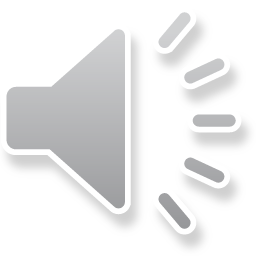 Unrestricted
PHYSIOLOGY OF THE PUERPERIUM
An initial comprehensive postpartum examination should be completed within 6 weeks after delivery, although earlier
follow-up is recommended for high risk women.
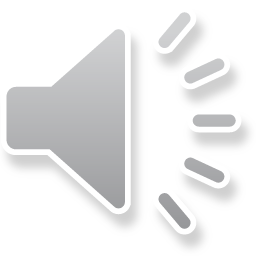 An initial comprehensive postpartum examination should be completed within 6 weeks after delivery, although earlier
follow-up is recommended for high risk women.
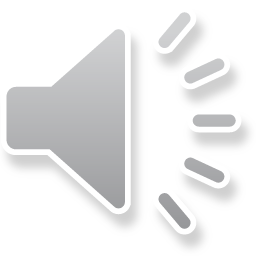 Patients with hypertension, perinatal depression, cesarean or perineal wound infections or other conditions may warrant follow-up as early as 72 hours postpartum
and again 7 to 10 days postpartum as indicated.
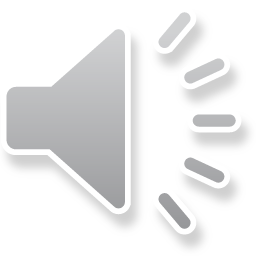 Involution of the Uterus
The uterus weighs approximately 1,000 g and has a volume of 5,000 mL immediately after delivery, compared with its nonpregnan weight of approximately 70 g and capacity of 5 mL.
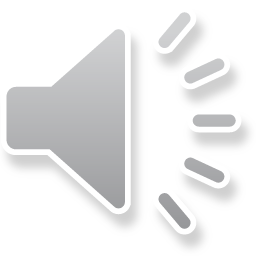 Immediately after delivery, the fundus of the uterus is easily palpable halfway between the pubic symphysis and the umbilicus. The immediate reduction in uterine size is a
result of delivery of the fetus, placenta, and amniotic fluid. Further uterine involution is caused by autolysis of intracellular myometrial protein, resulting in a decrease in cell size but not in cell number.
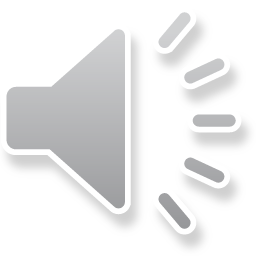 As a result of these changes, the uterus returns to the pelvis by 2 weeks postpartum and is at its normal size by 6 weeks postpartum. Immediately after birth,
uterine hemostasis is maintained by contraction of the smooth muscle of
the arterial walls and compression of the vasculature by the uterine musculature
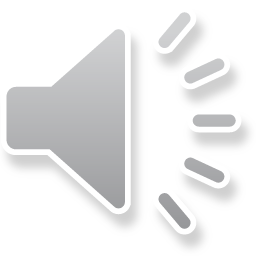 Lochia
The subsequent discharge, called lochia, is fairly heavy at first and
rapidly decreases in amount over the first 2 to 3 days postpartum,
although it may last for several weeks.
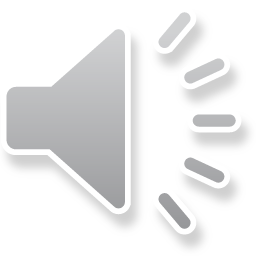 Lochia is classically described as
(1) lochia rubra, menses-like bleeding in the first several days, consisting
mainly of blood and necrotic decidual tissue; (2)lochia serosa, a lighter
discharge with considerably less blood in the next few days; and 
(3) lochia alba, a whitish discharge that may persist for several weeks.
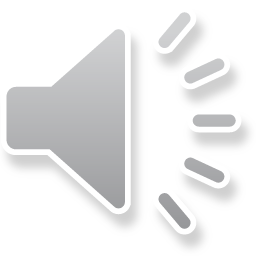 Lochia alba
may be misunderstood as illness by some women, requiring explanation
and reassurance. In women who breastfeed, the lochia seems to resolve
more rapidly, possibly because of a more rapid involution of the uterus
caused by uterine contractions associated with breastfeeding.
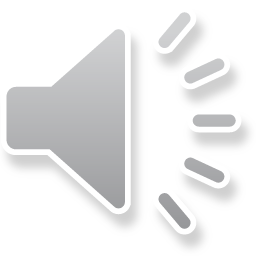 In some patients, there is an increased amount of lochia 1 to 2 weeks after delivery,
because the eschar that developed over the site of placental attachment has
been sloughed. By the end of the third week postpartum, the endometrium
is reestablished in most patients.
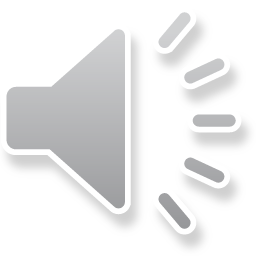 Cervix and Vagina
Within several hours of delivery, the cervix has reformed, and by 1 week,
it usually admits only one finger (i.e., it is approximately 1 cm in diameter).
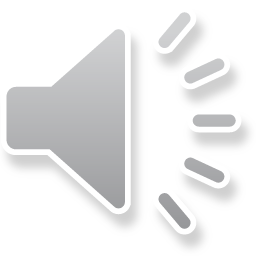 Vulvar and vaginal tissues
return to normal over the first several days, although  
Vaginal epithelium reflects a hypoestrogenic state if the woman breastfeeds,
because ovarian function is suppressed during breastfeeding. 
The muscles of the pelvic floor gradually regain their tone. Vaginal muscle tone may be
strengthened by the use of Kegel exercises, consisting of repetitive contractions of these muscles.
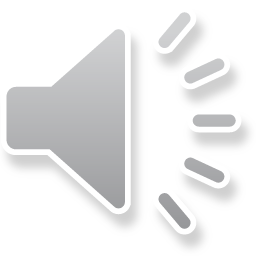 Return of Ovarian Function
Prolactin levels remain elevated in lactating women, suppressing
ovulation, whereas prolactin levels return to normal by 3 weeks postpartum in nonlactating women.
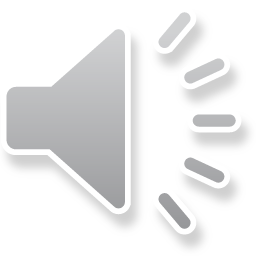 The average time to ovulation in nonlactating women is 45 days. Women who breastfeed exclusively may expect amenorrhea up to 6 month.
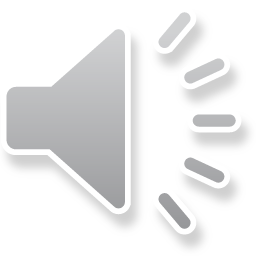 Estrogen levels fall immediately
after delivery in all patients, but begin to rise approximately 2 weeks after
delivery if breastfeeding is not initiated. The likelihood of ovulation
increases as the frequency and duration of breastfeeding decreases
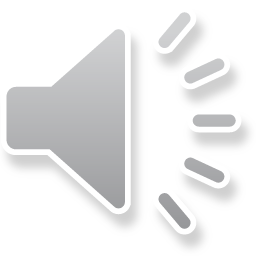 Abdominal Wall
Return of the elastic fibers of the skin and the stretched rectus muscles to
normal configuration occurs slowly and is aided by exercise. The silvery
striae gravidarum seen on the skin usually lighten in time. 
Diastasis recti, separation of the rectus muscles and fascia, also usually resolves over time.
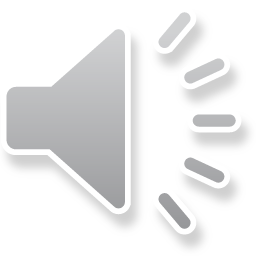 Cardiovascular System
Pregnancy-related cardiovascular changes return to normal 2 to 3 weeks
after delivery. Immediately postpartum, plasma volume is reduced by
approximately 1,000 mL, caused primarily by blood loss at the time of
delivery. During the immediate postpartum period, there is also a
significant shift of extracellular fluid into the intravascular space.
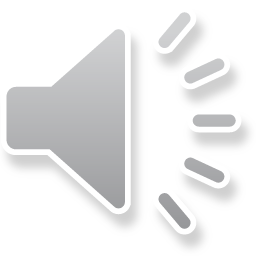 The increased cardiac output seen during pregnancy also persists into the first
several hours of the postpartum period. The elevated pulse rate that occurs
during pregnancy persists for approximately 1 hour after delivery, but then
decreases. These cardiovascular events may contribute to the decompensation that sometimes occurs in the early postpartum period in patients with heart disease.
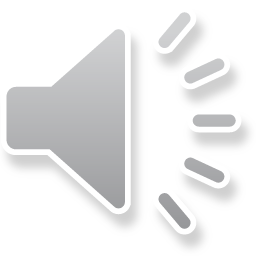 Hematopoietic System
The leukocytosis seen during labor persists into the early puerperium for
several days, thus minimizing the usefulness of identifying early
postpartum infection by laboratory evidence of a mild-to-moderate
elevation in the white cell count.
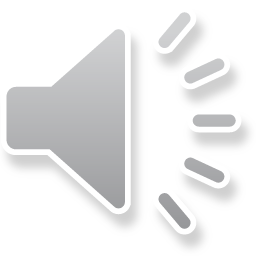 Renal System
Glomerular filtration rate represents renal function and remains elevated
in the first few weeks postpartum, then returns to normal. Therefore, drugs
with renal excretion should be given in increased doses during this time.
Ureter and renal pelvis dilation regress by 6 to 8 weeks
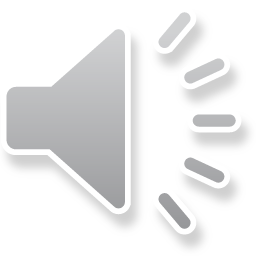 There may be considerable edema around the urethra after vaginal
delivery, resulting in transitory urinary retention. About 7% of women
experience urinary stress incontinence, which usually regresses by 3
months. Urinary incontinence persisting more than 90 days may indicate a
need for evaluation for other causes of incontinence.
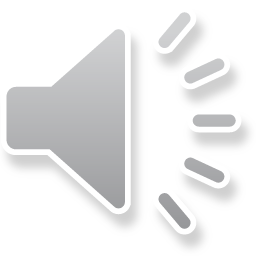 MANAGEMENT OF THE IMMEDIATE POSTPARTUMPERIOD
In the absence of complications, the postpartum hospital stay ranges from
48 hours after a vaginal delivery to 96 hours after a cesarean delivery,
excluding day of delivery. Shortened hospital stays are appropriate when
the infant does not require continued hospitalization
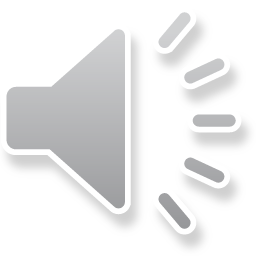 Maternal–Infant Bonding
The mother should have
sustained skin-to-skin contact with her infant as soon as possible
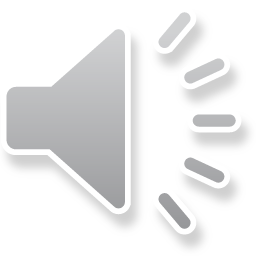 Postpartum Complications
Infection occurs in approximately 5% of patients and may be evidenced by
fever and/or uterine tenderness on palpation. Significant immediate or
primary postpartum hemorrhage occurs in approximately 4% to 6% of
patients  and is primarily prevented by the routine
administration of uterotonics at the time of delivery. Immediately after the
delivery of the placenta, the uterus is palpated bimanually to ascertain that
it is firm.
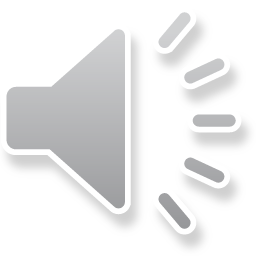 Bleeding that persists more than 24 hours and up to 12 weeks is called
secondary postpartum hemorrhage and occurs in less than 1% of cases.
The etiology of uterine atony with or without infection may indicate
retained products of conception but may also include endometritis or a
bleeding disorder. Treatment should focus on the underlying etiology and
may include uterotonic agents such as intravenous (IV) oxytocin, ergot
derivatives, and prostaglandins as well as antibiotics.
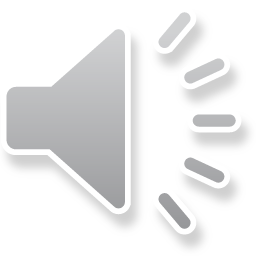 Some patients will experience an episode of increased vaginal bleeding
between days 8 and 14 postpartum, most likely associated with the
separation and passage of the placental eschar. This is self-limited and
needs no therapy other than reassurance
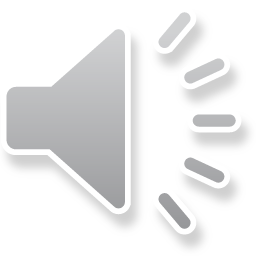 Analgesia
Analgesic medication may be necessary to relieve perineal or episiotomy
pain and facilitate maternal mobility after vaginal delivery
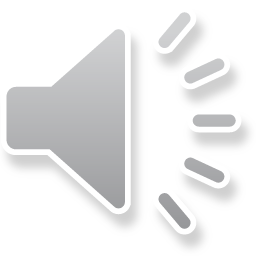 Ambulation
Postpartum patients should be encouraged to begin ambulation (with
assistance as needed) as soon as they feel able to do so. Early ambulation
may help avoid urinary retention, puerperal venous thrombosis and pulmonary emboli.
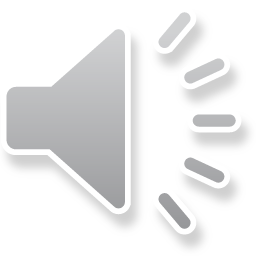 Breast Care
Breast engorgement in women who are not breastfeeding occurs in the
first few days postpartum and gradually abates over this period. If the
breasts become painful, they should be supported with a well-fitting
brassiere. Ice packs and analgesics may also help relieve discomfort.
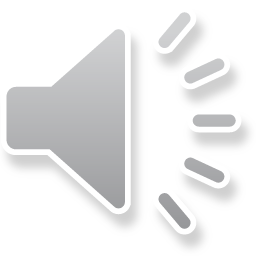 A plugged duct (galactocele) and mastitis may also result in an
enlarged, tender breast postpartum . Mastitis, or infection of
the breast tissue, most often occurs in lactating women and is characterized
by sudden-onset fever and localized pain and swelling. Mastitis is
associated with infection by Staphylococcus aureus, group A or B
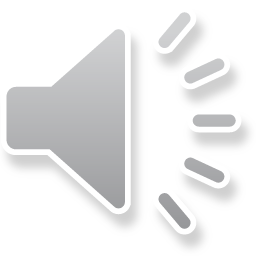 streptococci, β Haemophilus species, and Escherichia coli. Treatment
includes continuation of breastfeeding or emptying the breast with a breast
pump and the use of appropriate antibiotics
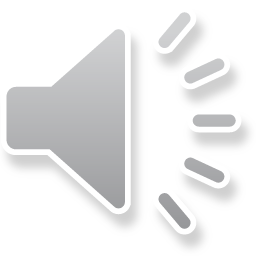 Immunizations
Women who are identified as susceptible to rubella or varicella infection
should receive the appropriate vaccine before discharge. The tetanus–
diphtheria–acellular pertussis vaccine should be administered to the
mother immediately postpartum if she did not receive it during pregnancy.
During the flu season, women who were not vaccinated antepartum should
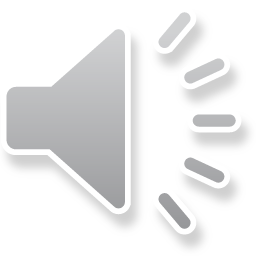 be offered the seasonal flu vaccine before discharge. Breastfeeding is not a
contraindication to receiving any of these vaccinations. If the woman is Dnegative,
is unsensitized, and has given birth to a D-positive or weak-Dpositive
infant, 300 μg of anti–immunoglobulin D should be
administered postpartum, ideally within 72 hours of giving birth, even
when anti–immunoglobulin D has been administered in the antepartum
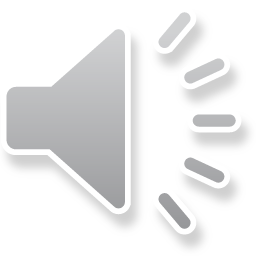 Universal immunization with hepatitis B surface antigen (HBsAg1) is
recommended for all medically stable newborns weighing more than 2,000g
 whose mother is HBsAg negative. If the mother is HBsAg positive,
hepatitis B immune globulin (HBIG) and hepatitis B vaccine should be
administered to all infants, regardless of birth weight, at different sites
within 12 hours of birth. In addition, all newborns receive a full range of screening tests.
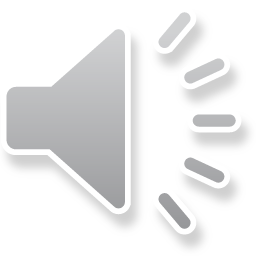 Bowel and Bladder Function
It is common for a patient not to have a bowel movement for the first 1 to
2 days after delivery, because they have often not eaten for a long period.
Stool softeners may be prescribed, especially if the patient has had an
obstetric anal sphincter injury. Although postpartum constipation may be
alleviated by stool softener, it may be aggravated by opioid postpartum analgesics.
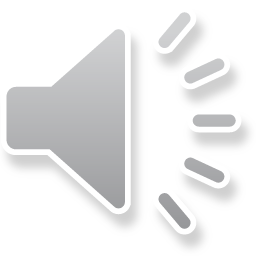 Hemorrhoids are varicosities of the hemorrhoidal veins. Surgical
treatment should not be considered for at least 6 months postpartum to
allow for natural involution. Sitz baths, stool softeners, and local
preparations are useful, combined with reassurance that resolution is the
most common outcome
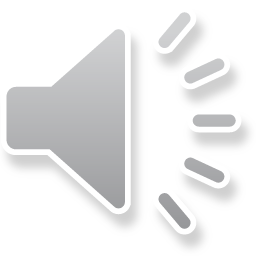 Periurethral edema after vaginal delivery may cause transitory urinary
retention. Patients’ urinary output should be monitored for the first 24
hours after delivery. If catheterization is required more than twice in the
first 24 hours, placement of an indwelling  catheter for 1 to 2 days is advisable.
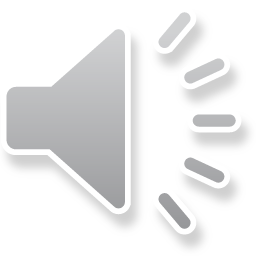 Care of the Perineum
During the first 24 hours, perineal pain can be minimized using oral
analgesics, topical anesthetic sprays or creams, application of an ice bag to
minimize swelling, baths, and rectal suppositories
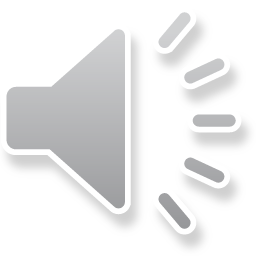 Severe perineal pain unresponsive
to the usual analgesics may signify the development of a hematoma, which
requires careful examination of the vulva, vagina, and rectum
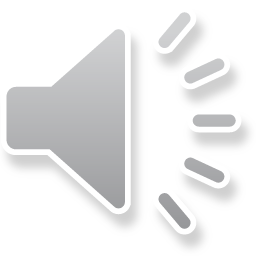 Contraception
Approximately 15% of non-nursing women are fertile at 6 weeks
postpartum; therefore, postpartum care in the hospital should include a
discussion of contraception
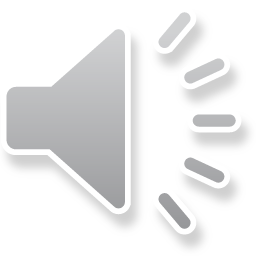 Although combined estrogen–progestin oral contraceptives
should not be initiated for the first 3 weeks after delivery, progestin-only
oral contraceptives may be initiated any time postpartum, including
immediately postpartum, regardless of whether the mother is breastfeeding
or not.
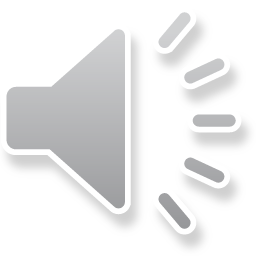 The contraceptive rod or an intrauterine device
may be inserted any time before hospital discharge including in the
delivery room. Since 40% of patients do not attend the 6-week postpartum
visit, patients should be counseled during pregnancy about the availability
of these methods.
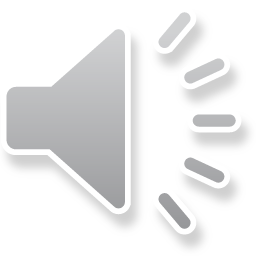 Postpartum Sterilization
Postpartum sterilization can be performed at the time of cesarean
delivery or after a vaginal delivery and should not extend the patient’s
hospital stay. Ideally, postpartum minilaparotomy is performed before the
onset of significant uterine involution but following a full assessment of
maternal and neonatal well-being
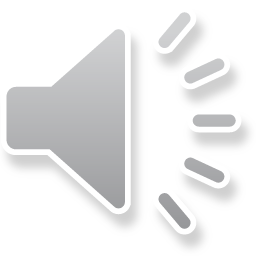 Lactation and Breastfeeding
Because breast milk is the ideal source of nutrition for the neonate, it is
recommended that women breastfeed exclusively for the first 6 months
and continue breastfeeding for as long as mutually desired
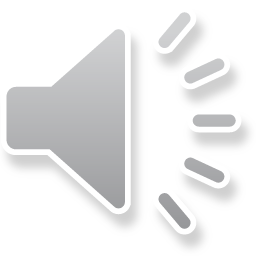 Contraindications
Women with HIV should
not breastfeed due to the risk of vertical transmission. Women with active,
untreated tuberculosis should not have close contact with their infants until
they have been treated and are noninfectious; their breast milk may be
expressed and given to the infant, except in the    rare case of tuberculosis mastitis.
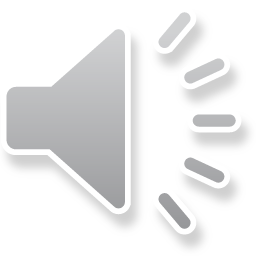 Mothers undergoing chemotherapy, receiving antimetabolites, or
who have received radioactive materials should not breastfeed until the
breast milk has been cleared of these substances. Infants with galactosemia
should not be breastfed due to their sensitivity to lactose. While
breastfeeding should be encouraged in women who are stable on their
opioid agonists, mothers who use illegal drugs should not breastfeed
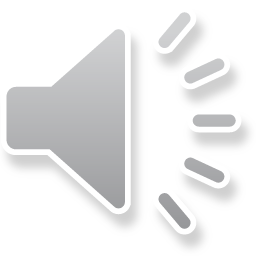 Specific medications that would contraindicate
breastfeeding include lithium carbonate, tetracycline, bromocriptine,
methotrexate, and any radioactive substance.
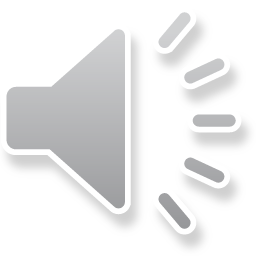 Colostrum is produced in the first 5 days postpartum
and is slowly replaced by maternal milk. Colostrum contains more
minerals and protein but less fat and sugar than maternal milk. Colostrum also contains immunoglobulin A, which may offer the newborn
some protection from enteric pathogens.
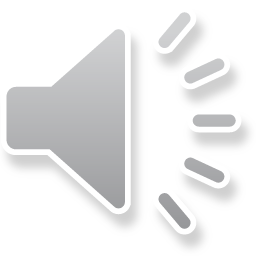 Vitamin K may be administered to the infant to prevent hemorrhagic
disease of the newborn
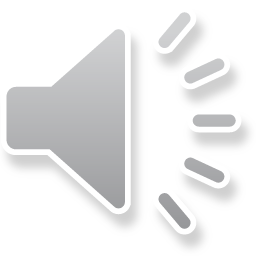 Lactational Amenorrhea
The natural contraceptive effect of exclusive breastfeeding (elevated
prolactin levels and associated anovulation) may be used to advantage in
what is known as the lactational amenorrhea method
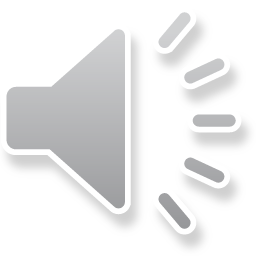 Therefore,
relying on breastfeeding as a contraceptive method is not recommended.
Regardless if the mother is exclusively breastfeeding or not, it is prudent to
counsel the mother on additional methods of contraception
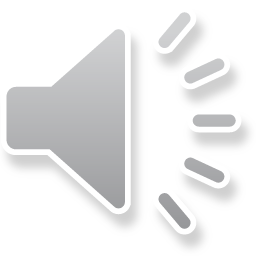 Nipple Care
The nipples should be
washed with water and exposed to air for 15 to 20 minutes after each
feeding. A water-based cream such as lanolin or A and D ointment may be
applied if the nipples are tender. Fissuring of the nipple may make
breastfeeding extremely difficult.
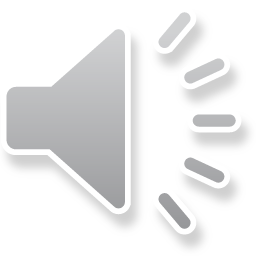 PERINATAL DEPRESSION
Although pregnancy and childbirth are usually joyous times, depression is
actually common in the postpartum period affecting one in seven women
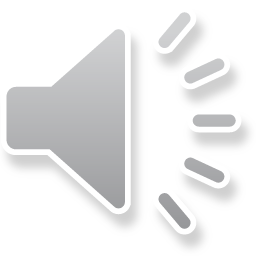 Risk Factors for Perinatal Depression
Depression during Pregnancy
• Maternal anxiety
• History of depression
• Life stress
• Lack of support system
• Unintended pregnancy
• Medicaid insurance
• Domestic violence
• Lower income
• Lower education
• Smoking
• Single status
• Poor relationship quality
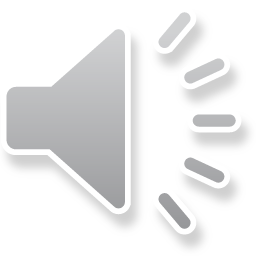 Postpartum Depression
• Depression during pregnancy
• Anxiety during pregnancy
• Experiencing stressful life events during pregnancy
• Experiencing stressful life events in the early postpartum period
• Traumatic birth experience
• Preterm birth/infant admission to neonatal intensive care
• Low levels of social support
• Previous history of depression
• Breastfeeding problems
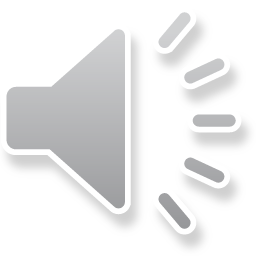